0
20XX
创业、商业融资计划书
BUSINESS  FINANCING  PLAN
汇报人：PPT汇
部  门：市场部
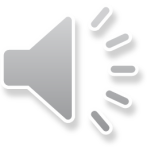 0
目录
Contents
01
公司团队介绍
02
项目介绍
03
产品及运营方法
04
发展计划
05
财务与融资
0
第一部分
公司团队介绍
01
※ 公司介绍
※ 团队介绍
※ 核心成员
※ 组织结构
PART 01
0
公司介绍
ADD YOUR TITTLE HERE
添加标题
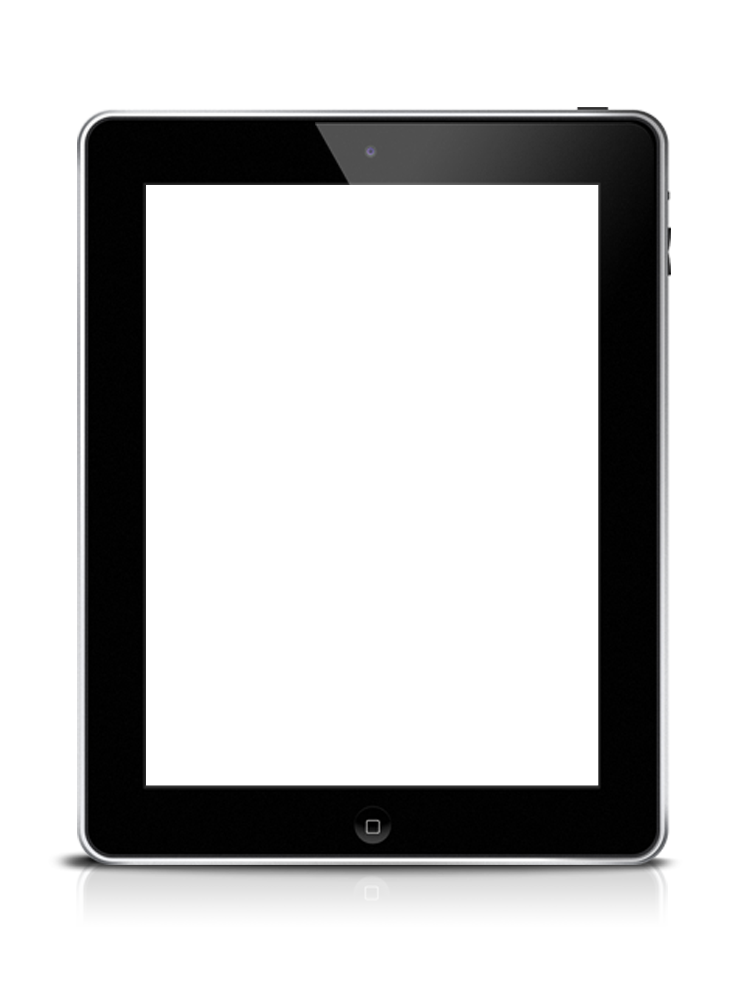 您的内容打在这里，或者通过复制您的文本。您的内容打在这里，或者通过复制您的文本。您的内容打在这里，或者通过复制您的文本。您的内容打在这里，或者通过复制您的文本。
您的内容打在这里，或者通过复制您的文本。您的内容打在这里，或者通过复制您的文本。
您的内容打在这里，或者通过复制您的文本。您的内容打在这里，或者通过复制您的文本。
0
团队介绍
ADD YOUR TITTLE HERE
专业
年轻
有梦想
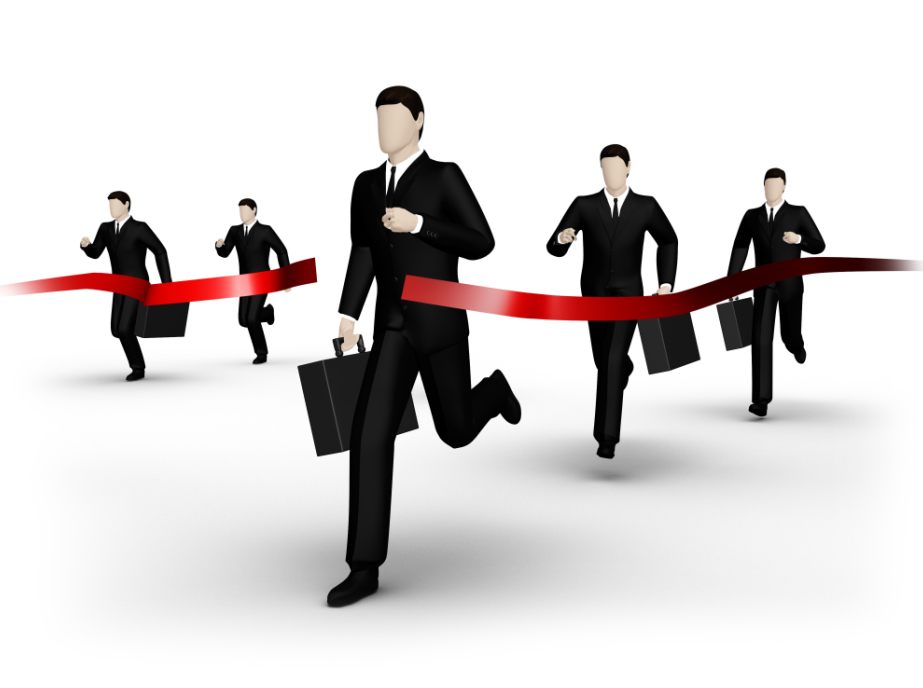 您的内容打在这里，或者通过复制您的文本。您的内容打在这里，或者通过复制您的文本。您的内容打在这里，或者通过复制您的文本。您的内容打在这里，或者通过复制您的文本。
您的内容打在这里，或者通过复制您的文本。您的内容打在这里，或者通过复制您的文本。
您的内容打在这里，或者通过复制您的文本。您的内容打在这里，或者通过复制您的文本。
0
核心成员
ADD YOUR TITTLE HERE
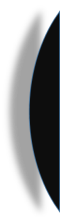 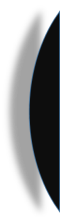 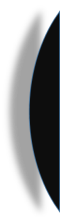 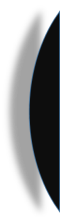 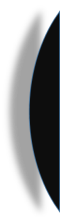 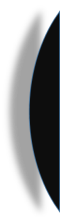 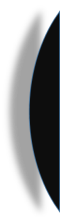 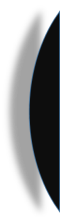 客服经理 XXX
技术总监 XXX
市场总监 XXX
运营总监 XXX
曾任职国内某上市互联网公司开发中心经理,成功开发XX项目，保证项目稳定上线。
曾任职国内某上市互联网公司市场推广总监，成功推广XX项目，开拓用户XX万人。
曾任职国内某上市互联网公司金牌售后中心督导，接待售后人次XX万。
曾任职国内某上市互联网公司运营中心经理,成功运营XX项目。
0
组织结构
ADD YOUR TITTLE HERE
产品运营
XX经理 / XX专员
类目运营
XX经理 / XX专员
运营部
商品运营
XX经理 / XX专员
XX经理 / XX专员
开发组
测试组
XX经理 / XX专员
技术部
XX公司
前端组
XX经理 / XX专员
接口组
XX经理 / XX专员
设计部
设计中心
XX经理 / XX专员
线上推广
XX经理 / XX专员
推广部
地面推广
XX经理 / XX专员
售前服务
XX经理 / XX专员
客服部
售后服务
XX经理 / XX专员
组织结构是企业的流程运转、部门设置及职能规划等最基本的结构依据，常见的组织结构形式包括直线制、职能制、直线职能制、矩阵制、事业部制等。
0
第二部分
	项目介绍
02
※ 项目来源
※ 需求分析
※ 项目解决的问题
※ 行业前景
※  竞争对手
※  可行性分析
PART 02
0
项目来源
ADD YOUR TITTLE HERE
标题三
标题一
您的内容打在这里，或者通过复制您的文本
您的内容打在这里，或者通过复制您的文本
项目
标题二
标题四
您的内容打在这里，或者通过复制您的文本
您的内容打在这里，或者通过复制您的文本
0
需求分析
ADD YOUR TITTLE HERE
现实需求
标题一
标题五
您的内容打在这里，或者通过复制您的文本
您的内容打在这里，或者通过复制您的文本
标题四
标题二
标题三
您的内容打在这里，或者通过复制您的文本
您的内容打在这里，或者通过复制您的文本
您的内容打在这里，或者通过复制您的文本
0
项目解决的问题
ADD YOUR TITTLE HERE
标题
您的内容打在这里，或者通过复制您的文本
标题
您的内容打在这里，或者通过复制您的文本
01.
04.
标题
标题
标题
您的内容打在这里，或者通过复制您的文本
标题
您的内容打在这里，或者通过复制您的文本
02.
标题
05.
标题
标题
您的内容打在这里，或者通过复制您的文本
标题
您的内容打在这里，或者通过复制您的文本
标题
03.
06.
0
行业前景
ADD YOUR TITTLE HERE
标题
标题
标题
0
竞争对手
ADD YOUR TITTLE HERE
市场认知度小
您的内容打在这里，或者通过复制您的文本
市场占有率低
您的内容打在这里，或者通过复制您的文本
整体规模小
您的内容打在这里，或者通过复制您的文本
处于起步阶段
您的内容打在这里，或者通过复制您的文本
0
可行性分析
团队协作
ADD YOUR TITTLE HERE
科学操作
点击此处输入内容
资金充足
您的内容打在这里，或者通过复制您的文本后，在此框中选择粘贴，并选择只保留文字，在此录入上述图表的综合描述说明。
您的内容打在这里，或者通过复制您的文本后，在此框中选择粘贴，并选择只保留文字，在此录入上述图表的综合描述说明。
您的内容打在这里，或者通过复制您的文本后，在此框中选择粘贴，并选择只保留文字，在此录入上述图表的综合描述说明。
可行性
效益预测
时间规划
任务计划
市场需求
0
第三部分
	产品及运营方法
03
※  产品概述
※  产品形式
※  线上营销方案
※  线下推广计划
※  代理推广
※  利润分析
PART 03
0
产品概述
ADD YOUR TITTLE HERE
添加标题
经济效益
有利于民生
您的内容打在这里，或者通过复制您的文本
您的内容打在这里，或者通过复制您的文本
有经济效益
有利于政府形象
政府形象
便利民生
您的内容打在这里，或者通过复制您的文本
您的内容打在这里，或者通过复制您的文本
添加标题
0
产品形式
ADD YOUR TITTLE HERE
单击添加文字描述
单击添加文字描述
线下门店
线上电商
手机微店
单击添加文字描述
单击添加文字描述
0
线上营销方案
ADD YOUR TITTLE HERE
朋友圈推广
您的内容打在这里，或者通过复制您的文本
朋友圈
各种分享平台
平台分享
您的内容打在这里，或者通过复制您的文本
微博营销
微博营销
您的内容打在这里，或者通过复制您的文本
微信营销
微信营销
您的内容打在这里，或者通过复制您的文本
0
线下推广计划
ADD YOUR TITTLE HERE
您的内容打在这里，或者通过复制您的文本。您的内容打在这里，或者通过复制您的文本。
推广计划
01
您的内容打在这里，或者通过复制您的文本。您的内容打在这里，或者通过复制您的文本。
03
02
您的内容打在这里，或者通过复制您的文本。您的内容打在这里，或者通过复制您的文本。
0
代理推广
ADD YOUR TITTLE HERE
40%
您的内容打在这里，或者通过复制您的文本。您的内容打在这里，
代理商推广
25%
您的内容打在这里，或者通过复制您的文本。您的内容打在这里，
25%
您的内容打在这里，或者通过复制您的文本。您的内容打在这里，
10%
您的内容打在这里，或者通过复制您的文本。您的内容打在这里，
0
利润分析
ADD YOUR TITTLE HERE
点击输入标题
1000
您的内容打在这里，或者通过复制您的文本。您的内容打在这里，或者通过复制您的文本。您的内容打在这里，或者通过复制您的文本。
800
600
400
200
全年总额：
20,000,000
0
文本
文本
文本
文本
文本
文本
0
第四部分
	发展计划
04
※ 公司战略目标
※  短期盈利计划
※  五年发展规划
※  产品发展计划
※  市场扩展计划
PART 04
0
公司战略目标
ADD YOUR TITTLE HERE
人才
宗旨
企业使命
价值
您的内容打在这里，或者通过复制您的文本
企业宗旨
您的内容打在这里，或者通过复制您的文本
使命
核心价值
您的内容打在这里，或者通过复制您的文本
经营理念
您的内容打在这里，或者通过复制您的文本
0
短期盈利计划
ADD YOUR TITTLE HERE
03
04
01
02
添加标题
添加标题
添加标题
添加标题
单击添加文字描述
单击添加文字描述
单击添加文字描述
单击添加文字描述
单击添加文字描述
单击添加文字描述
单击添加文字描述
单击添加文字描述
单击添加文字描述
单击添加文字描述
单击添加文字描述
单击添加文字描述
0
五年发展规划
ADD YOUR TITTLE HERE
添加标题
添加标题
添加标题
添加标题
添加标题
0
产品发展计划
ADD YOUR TITTLE HERE
01
06
您的内容打在这里，或者通过复制您的文本
您的内容打在这里，或者通过复制您的文本
01
06
02
02
05
您的内容打在这里，或者通过复制您的文本
您的内容打在这里，或者通过复制您的文本
05
核心产品
03
03
04
您的内容打在这里，或者通过复制您的文本
您的内容打在这里，或者通过复制您的文本
04
0
市场扩展计划
ADD YOUR TITTLE HERE
本地市场
高端市场
01
04
Lorem Ipsum make simply dummy tax.
Lorem Ipsum make simply dummy tax.
扩展计划
周边市场
添加标题
02
05
Lorem Ipsum make simply dummy tax.
Lorem Ipsum make simply dummy tax.
细分市场
添加标题
03
06
Lorem Ipsum make simply dummy tax.
Lorem Ipsum make simply dummy tax.
0
第五部分
	财务与融资
05
※  成本预算
※  资金缺口
※  融资计划
※  融资用途
PART 05
0
成本预算
ADD YOUR TITTLE HERE
管理成本
您的内容打在这里，或者通过复制您的文本
TEXT HERE
营销成本
TEXT HERE
您的内容打在这里，或者通过复制您的文本
TEXT HERE
办公成本
TEXT HERE
您的内容打在这里，或者通过复制您的文本
其它成本
您的内容打在这里，或者通过复制您的文本
0
资金缺口
ADD YOUR TITTLE HERE
您的内容打在这里，或者通过复制您的文本。您的内容打在这里，或者通过复制您的文本。
您的内容打在这里，或者通过复制您的文本。
您的内容打在这里，或者通过复制您的文本。
您的内容打在这里，或者通过复制您的文本。
所需资金
3500万
您的内容打在这里，或者通过复制您的文本。您的内容打在这里，或者通过复制您的文本。
您的内容打在这里，或者通过复制您的文本。
您的内容打在这里，或者通过复制您的文本。
您的内容打在这里，或者通过复制您的文本。
已有资金
4300万
0
融资计划
ADD YOUR TITTLE HERE
计划三   15%
计划二   30%
您的内容打在这里，或者通过复制您的文本
您的内容打在这里，或者通过复制您的文本
计划四   35%
计划一  20%
融资计划
您的内容打在这里，或者通过复制您的文本
您的内容打在这里，或者通过复制您的文本
0
融资用途
ADD YOUR TITTLE HERE
用途一
您的内容打在这里，或者通过复制您的文本
用途二
您的内容打在这里，或者通过复制您的文本
用途三
您的内容打在这里，或者通过复制您的文本
01
用途四
02
您的内容打在这里，或者通过复制您的文本
03
04
用途五
05
您的内容打在这里，或者通过复制您的文本
更多精彩尽在MM0358个人图库
THANKS
演讲完毕   感谢聆听
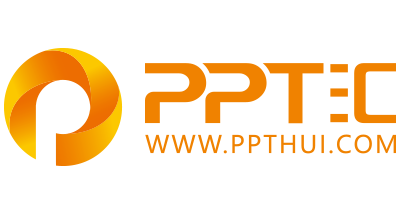 上万精品PPT模板全部免费下载
PPT汇    www.ppthui.com
PPT模板下载：www.ppthui.com/muban/            行业PPT模板：www.ppthui.com/hangye/
工作PPT模板：www.ppthui.com/gongzuo/         节日PPT模板：www.ppthui.com/jieri/
PPT背景图片： www.ppthui.com/beijing/            PPT课件模板：www.ppthui.com/kejian/
[Speaker Notes: 模板来自于 https://www.ppthui.com    【PPT汇】]
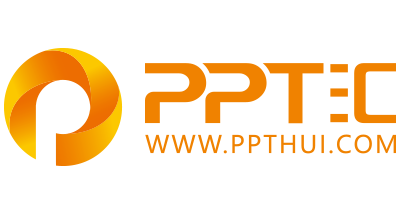 10000+套精品PPT模板全部免费下载
www.ppthui.com
PPT汇

PPT模板下载：www.ppthui.com/muban/            行业PPT模板：www.ppthui.com/hangye/
工作PPT模板：www.ppthui.com/gongzuo/         节日PPT模板：www.ppthui.com/jieri/
党政军事PPT：www.ppthui.com/dangzheng/     教育说课课件：www.ppthui.com/jiaoyu/
PPT模板：简洁模板丨商务模板丨自然风景丨时尚模板丨古典模板丨浪漫爱情丨卡通动漫丨艺术设计丨主题班会丨背景图片

行业PPT：党政军事丨科技模板丨工业机械丨医学医疗丨旅游旅行丨金融理财丨餐饮美食丨教育培训丨教学说课丨营销销售

工作PPT：工作汇报丨毕业答辩丨工作培训丨述职报告丨分析报告丨个人简历丨公司简介丨商业金融丨工作总结丨团队管理

More+
[Speaker Notes: 模板来自于 https://www.ppthui.com    【PPT汇】]